SB9 Residential Analysis
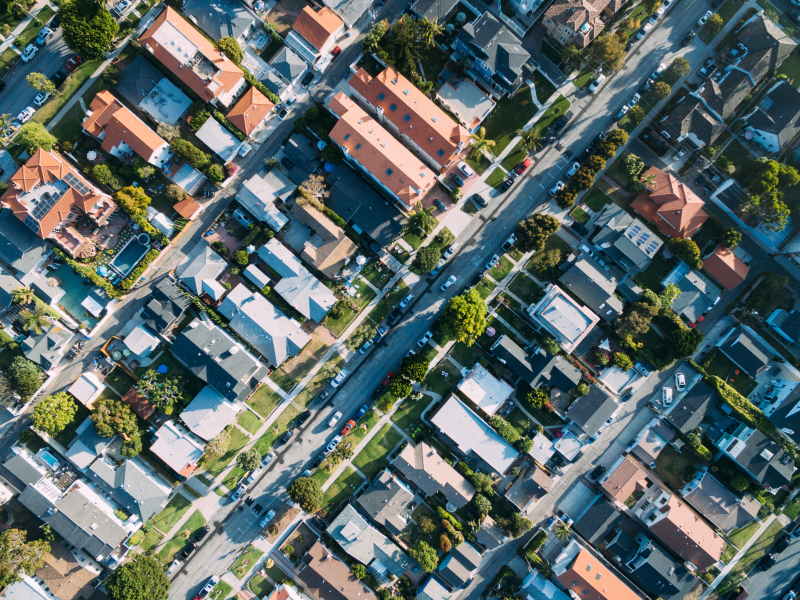 SB 9 Residential 
Analysis





 

Prepared by 
Dreiling Terrones Architecture
for
Association of Bay Area Governments



(Basis of Design: current City of Burlingame 
Zoning Ordinances)
  

December 2, 2021
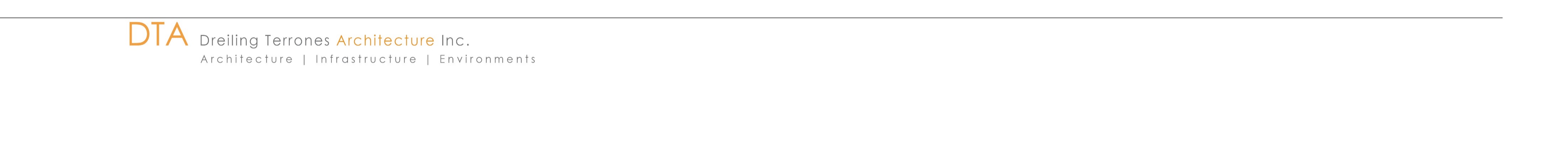 1
Prototypical Duplex Streetscape
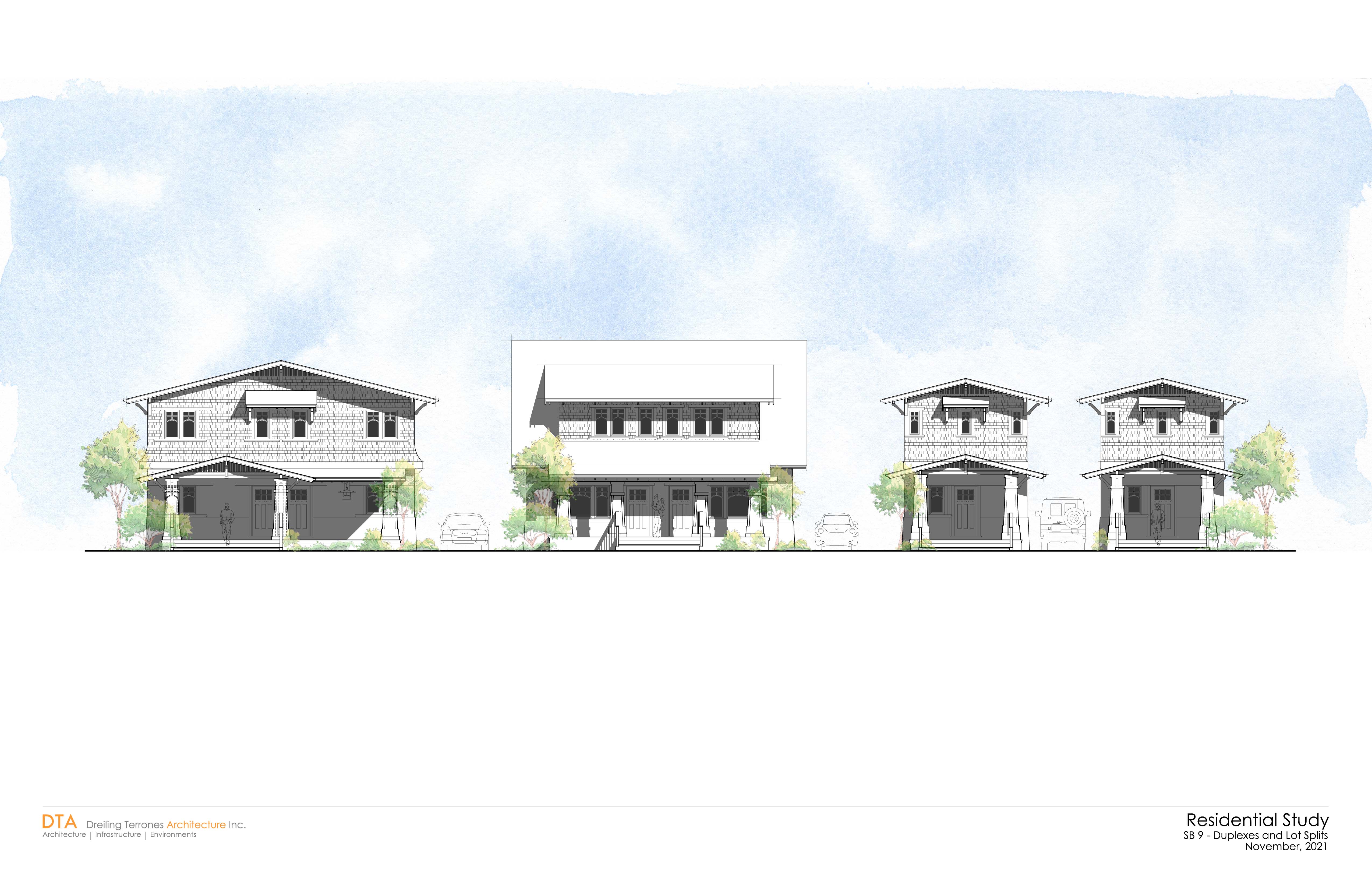 Two – Duplex A: Lot Split
Duplex: Standard Lot
Two – Duplex B: Lot Split
Prototypical Duplex Streetscape
/Residential Study
SB 9 – Duplexes and Lot Splits
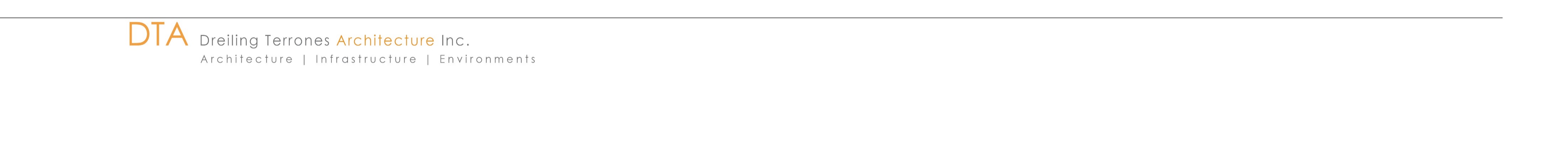 2
[Speaker Notes: These drawings will show some possible developments that could exist as a result of the recently passed SB 9 legislation that would fit in to existing single-family residential neighborhoods. We made certain assumptions, regarding prototypical lots and setbacks (based on the Zoning Ordinances of the city that we are located in, Burlingame), and drew what made sense for neighborhoods as well as the goals that SB 9 aims to make possible.]
Prototypical Duplex Streetscape with focus on Duplex on a Standard Lot
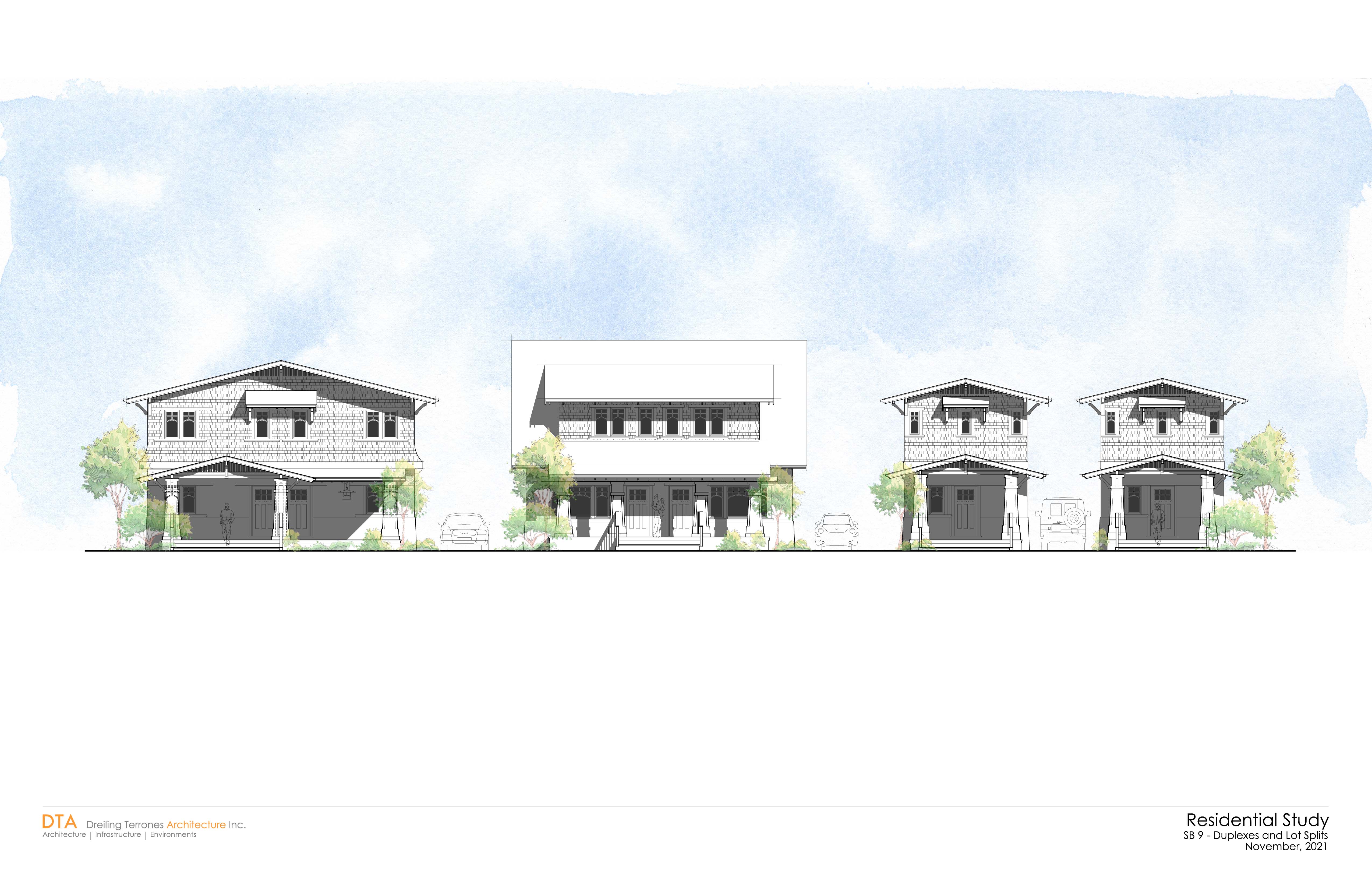 Duplex: Standard Lot
Prototypical Duplex Streetscape
/Residential Study
SB 9 – Duplexes and Lot Splits
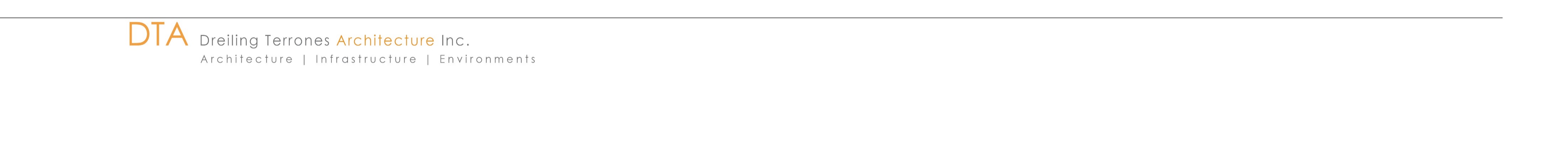 3
[Speaker Notes: Duplex: Standard Lot]
Duplex Standard Interior Lot in Plan View
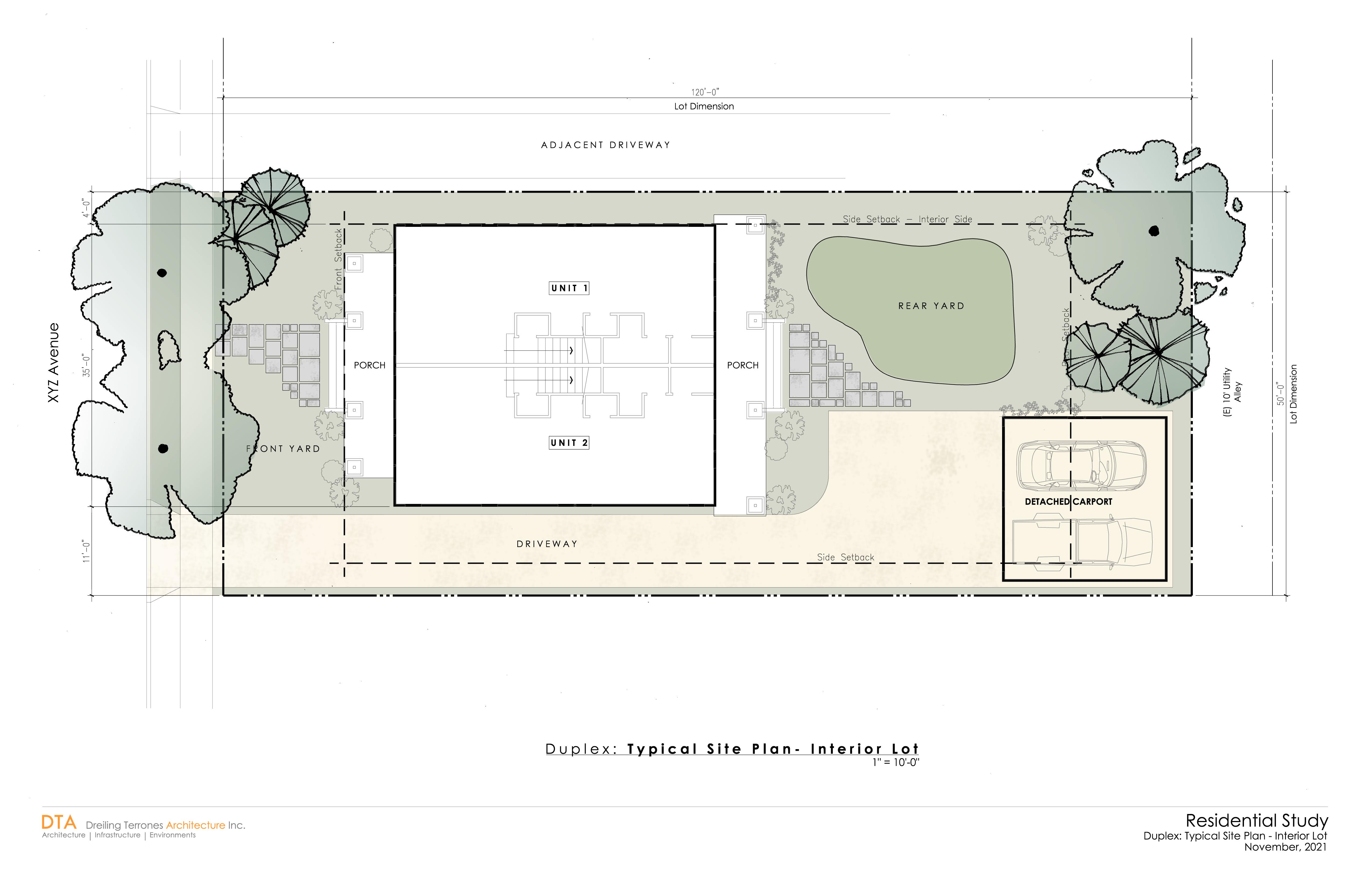 Duplex: Standard Interior Lot
1” = 10’-0”
/Residential Study
Duplex: Standard Lot
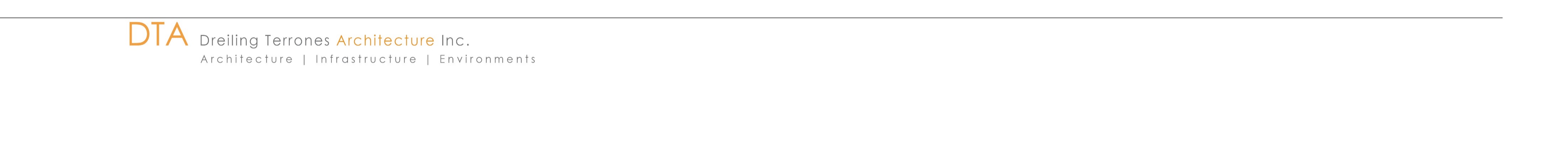 4
[Speaker Notes: Takes a standard 6,000 square feet lot (in some localities 5,000 or 5,500 square feet).

This prototype maintains characteristics of typical single-family-zoned lots in R-1 districts:
Front porch
Driveway (with parking)
Rear yard
Residential-scale landscaping]
Duplex First Floor Plan View
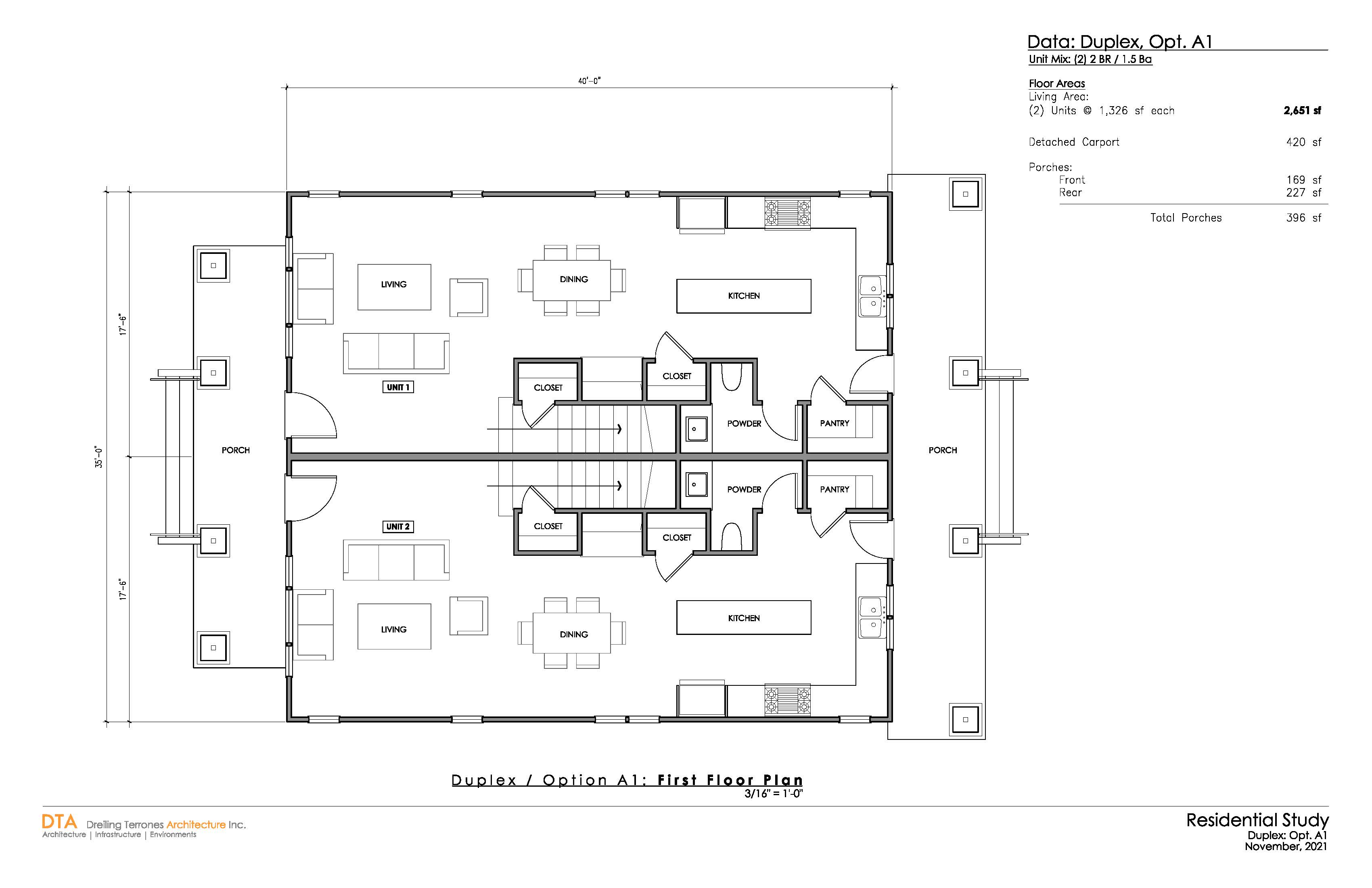 Duplex: First Floor Plan
3/16” = 1’-0”
/Residential Study
Duplex: Standard Lot
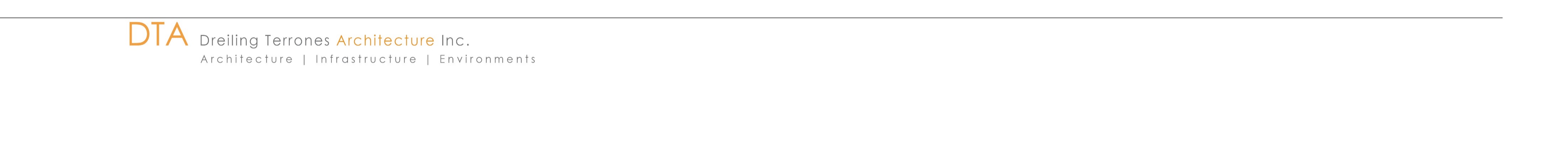 5
[Speaker Notes: (2) two Bedroom and 1.5 Bath units, along a shared wall

Living Area:
(2) Units @ 1,326 square feet each – 2,651 square feet total

Has elements of contemporary / current living accommodations in a more traditional form:
Open plan
In-unit laundry
Shared porches]
Duplex Second Floor Plan View
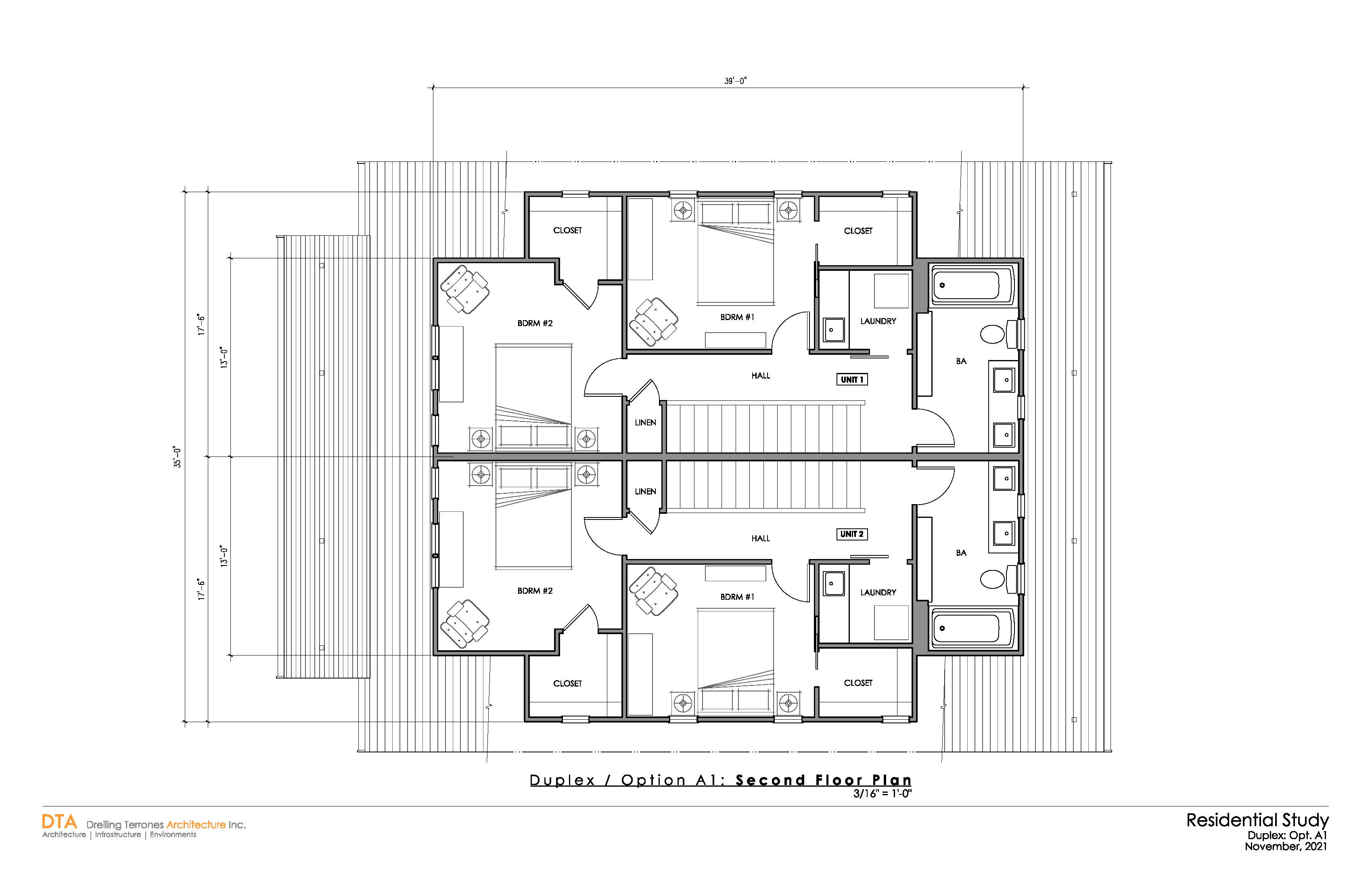 Duplex: Second Floor Plan
3/16” = 1’-0”
/Residential Study
Duplex: Standard Lot
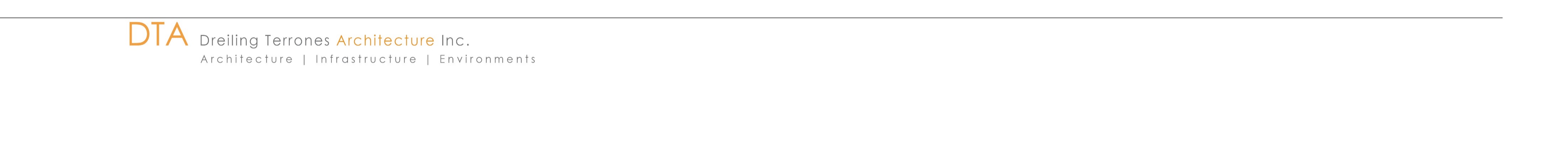 6
[Speaker Notes: (2) Two bedroom and 1.5 Bath units, along a shared wall

Living Area:
(2) Units at 1,326 square feet each – 2,651 square feet total

Has elements of contemporary / current living accommodations in a more traditional form:
Open plan
In-unit laundry
Shared porches]
Duplex Standard Lot Front Elevation
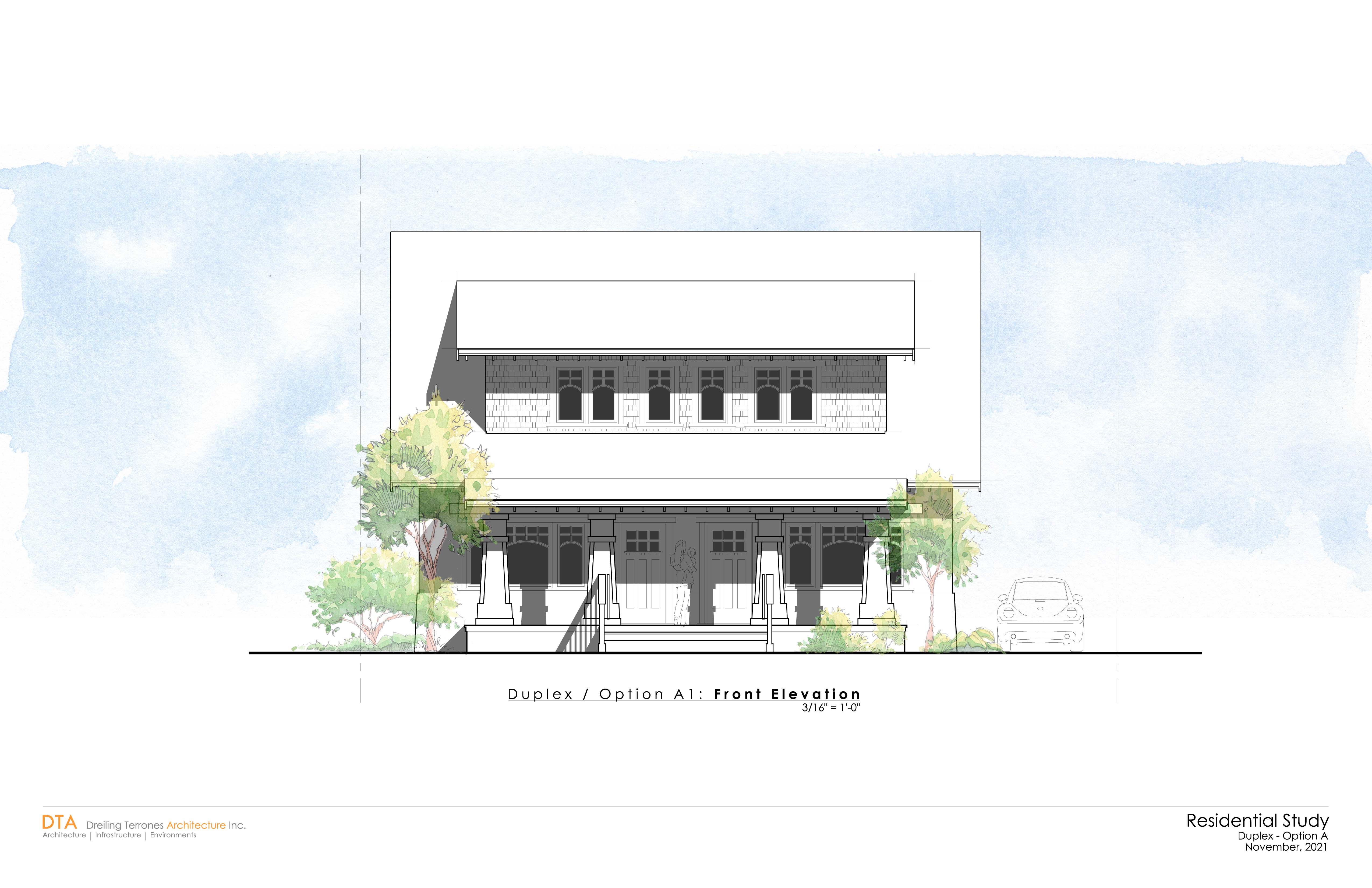 Duplex: Standard Lot Front Elevation
3/16” = 1’-0”
/Residential Study
Duplex: Standard Lot
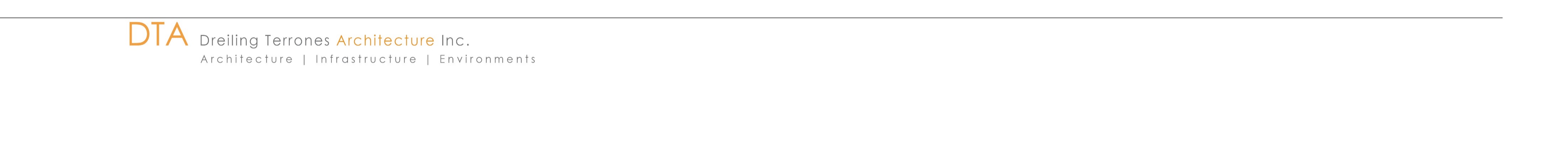 7
[Speaker Notes: Gracious front porch w/ entry to each unit
Side Driveway to rear parking
Traditional gabled structure with “attic-type” second floor bedrooms]
Duplex Standard Lot Side Elevation
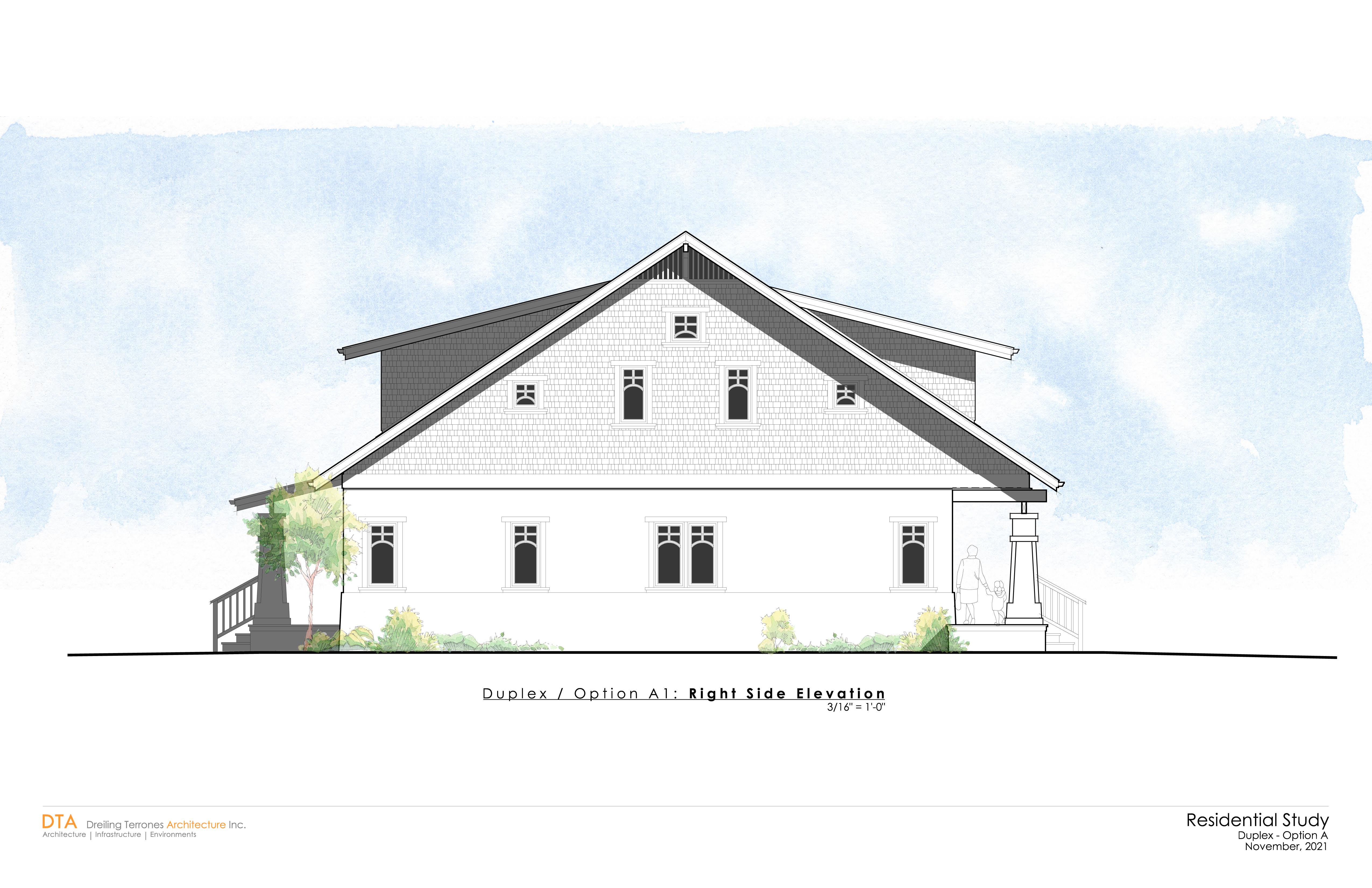 Duplex: Standard Lot Side Elevation
3/16” = 1’-0”
/Residential Study
Duplex: Standard Lot
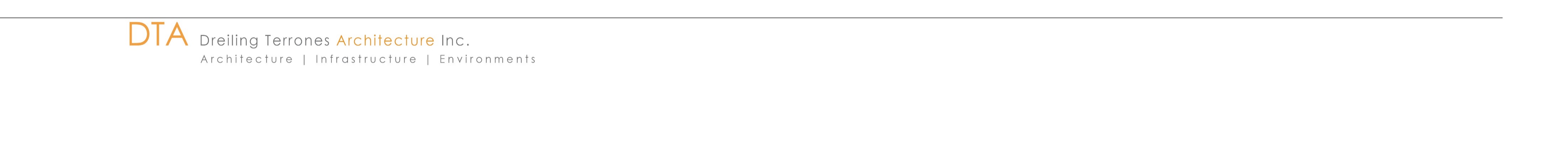 8
[Speaker Notes: Traditional materials palette:
Stucco & shingles with painted wood trims
Simulated true divided light windows
Shared back porch looking over back yard]
Prototypical Duplex Streetscape with focus on a Duplex with Lot Split
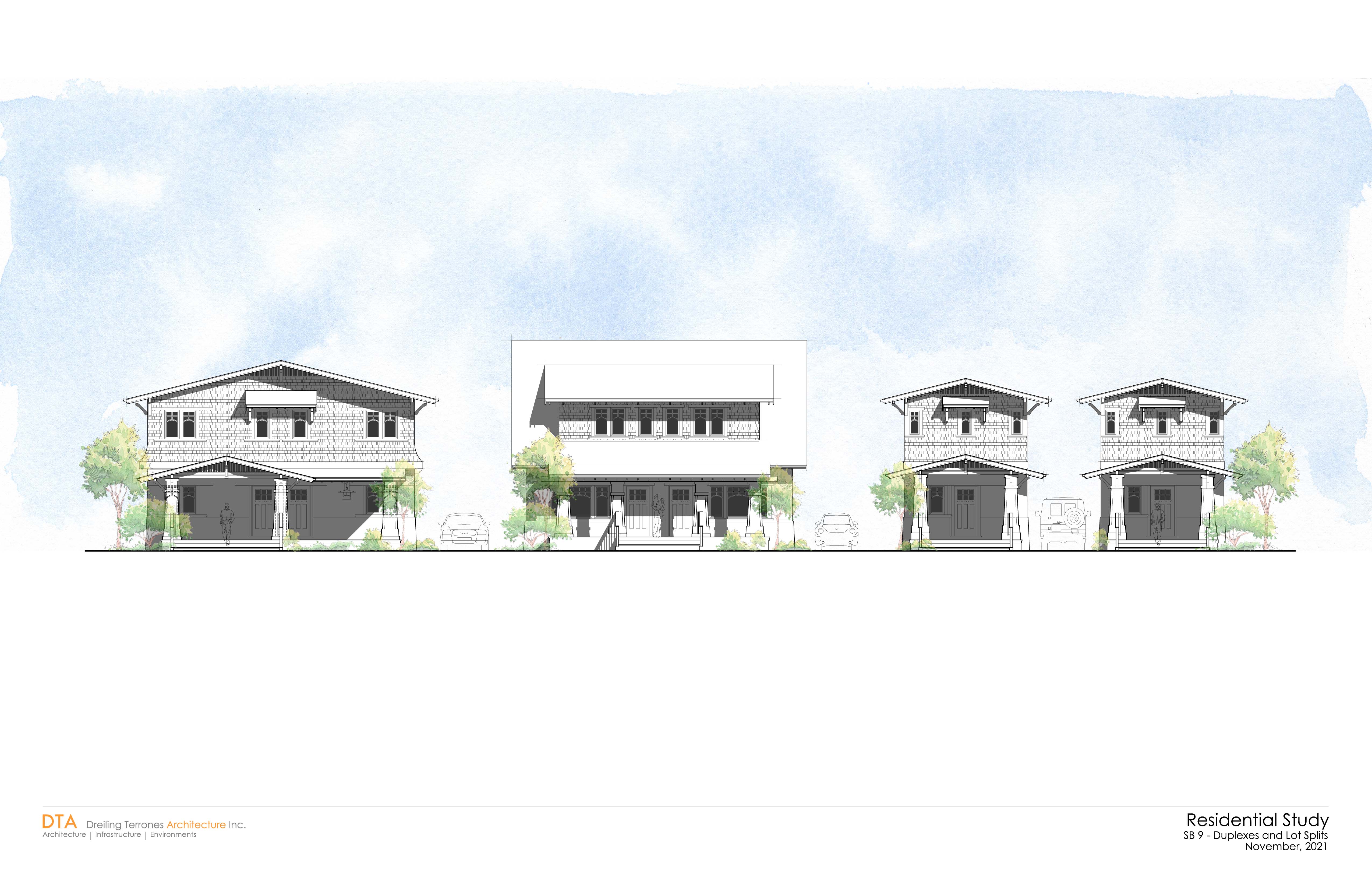 Two – Duplex A: Lot Split
Prototypical Duplex Streetscape
/Residential Study
SB 9 – Duplexes and Lot Splits
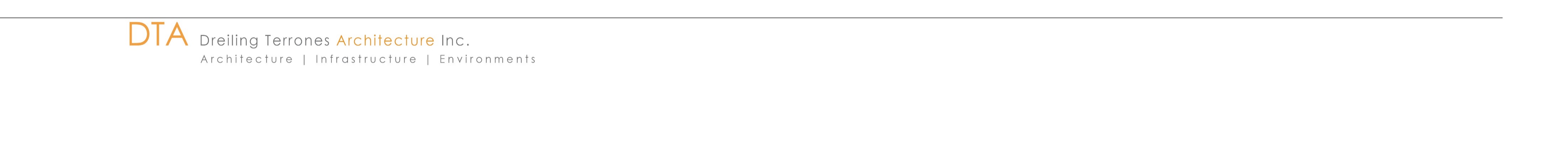 9
[Speaker Notes: Two - Duplex: Lot Split]
Duplex with Lot Split in Plan View
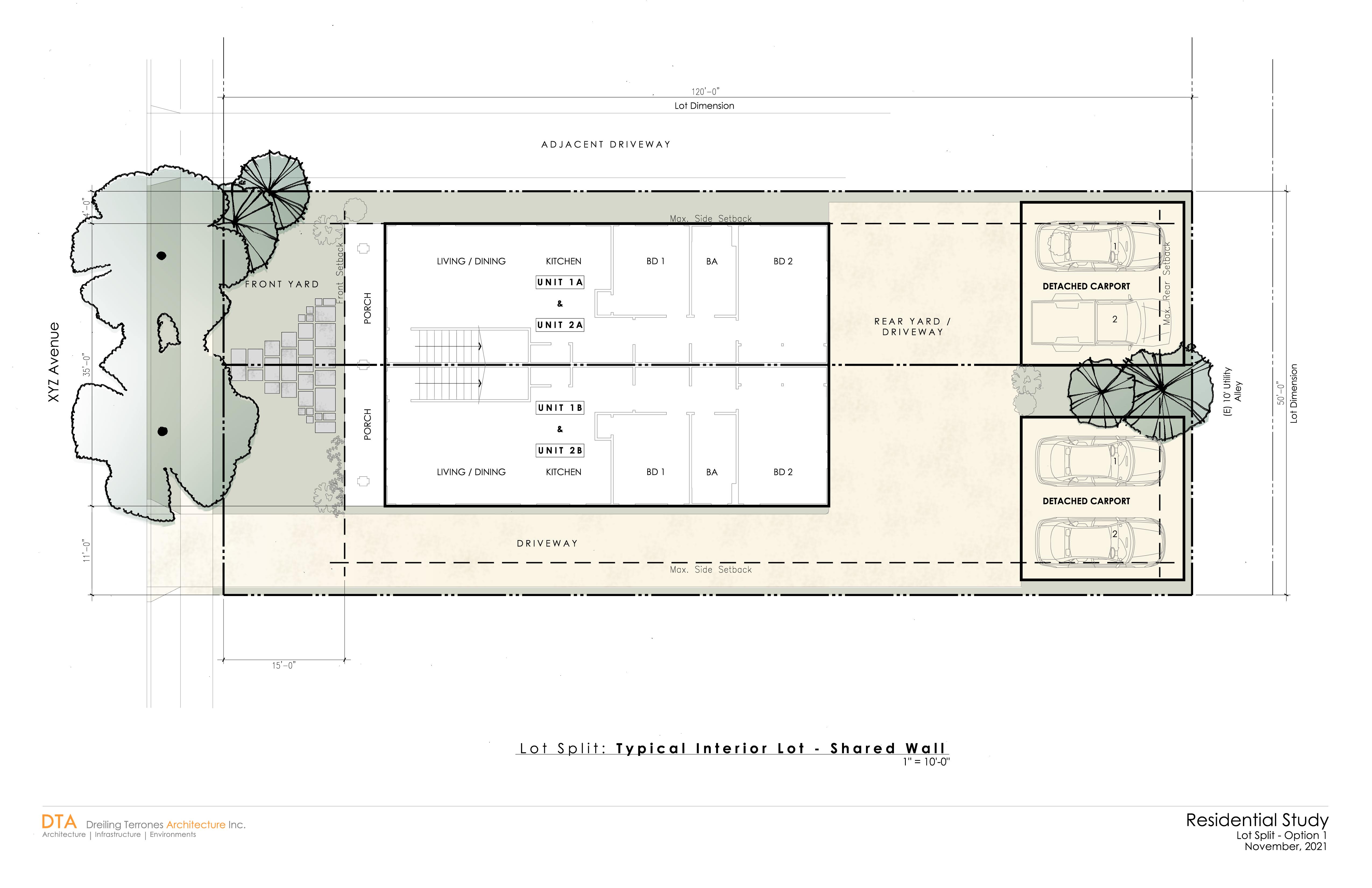 Two – Duplex A: Lot Split
1” = 10’-0”
/Residential Study
Two – Duplex A: Lot Split
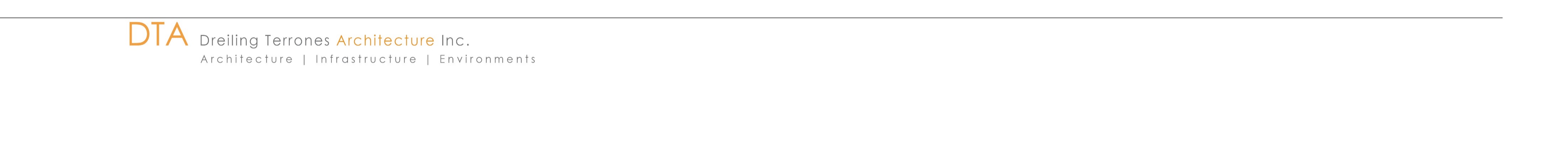 10
[Speaker Notes: (E) Parcel: 6,000 square feet
(N) Parcel 1: 2,580 square feet (43%)
(N) Parcel 2: 3,420 square feet (57%)

This prototype maintains characteristics of typical single-family-zoned lots in R-1 districts:
Front porch
Shared Driveway (with parking)
Rear yard (semi-pervious or impervious finish)
Residential-scale landscaping]
Duplex with Lot Split First Floor Plan
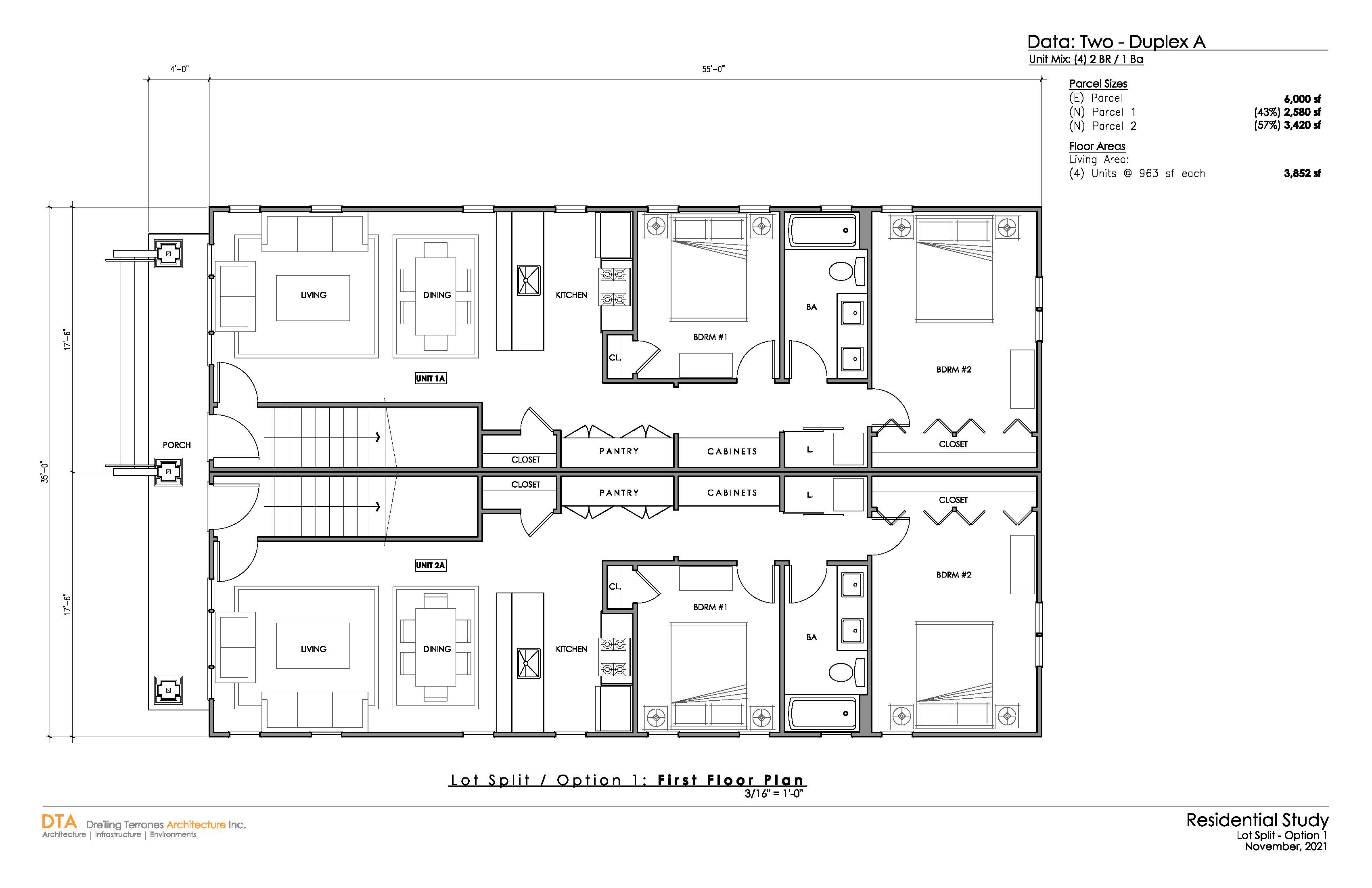 Two – Duplex A: First Floor Plan
3/16” = 1’-0”
/Residential Study
Two – Duplex A: Lot Split
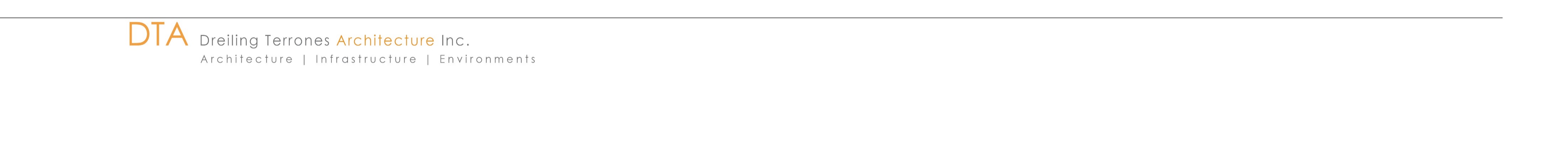 11
[Speaker Notes: Shared wall Duplexes
Split lower units & upper units (Units 1A / 1B & Units 2A / 2B)

(4) Units at 963 square feet – 3,852 square feet total

(E) Parcel: 6,000 square feet
(N) Parcel 1: 2,580 square feet (43%)
(N) Parcel 2: 3,420 square feet (57%)

Has elements of contemporary / current living accommodations in a more traditional form:
Open plan
In-unit laundry
Shared porches]
Duplex with Lot Split Second Floor Plan
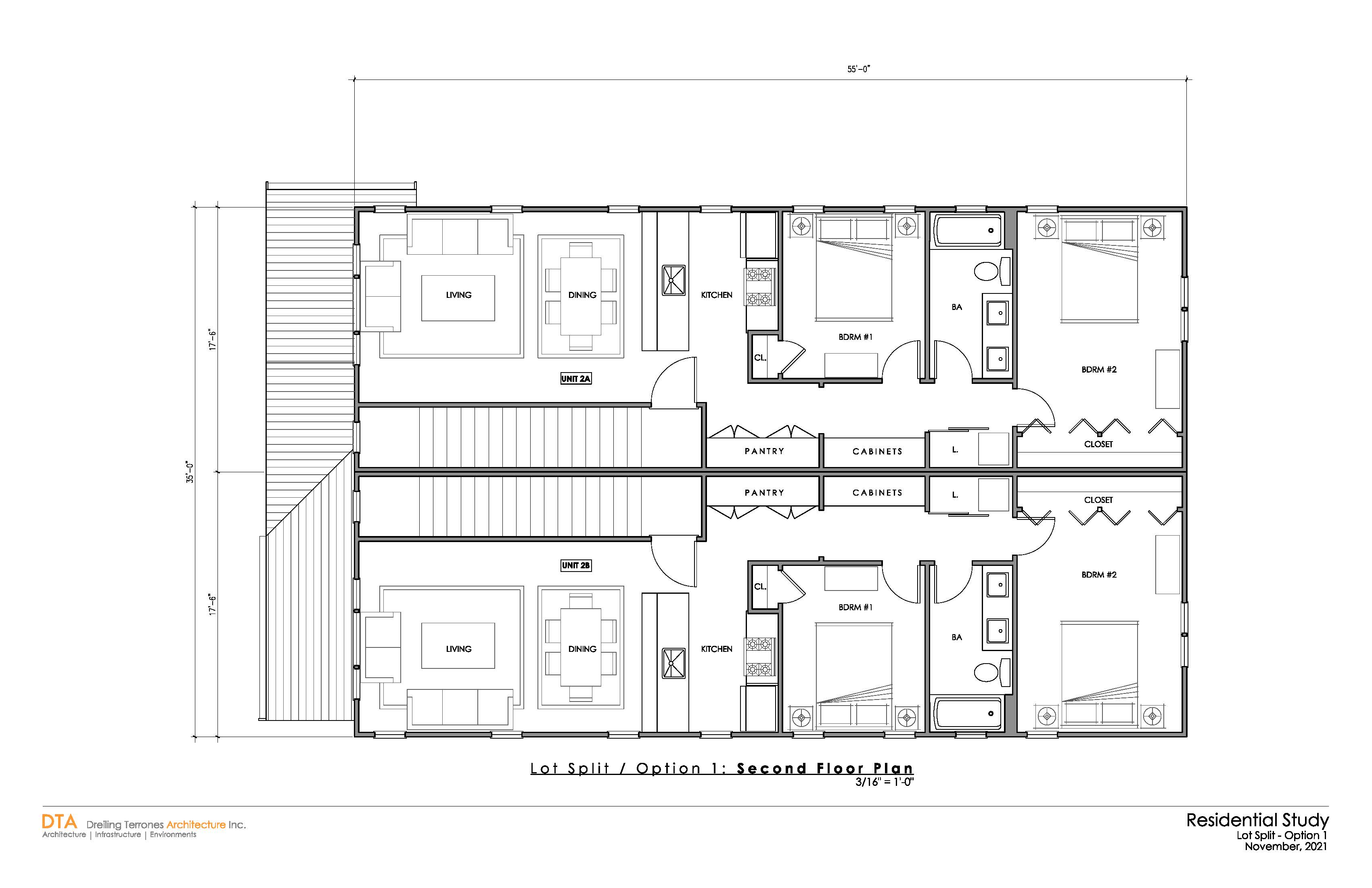 Two – Duplex A: Second Floor Plan
3/16” = 1’-0”
/Residential Study
Two – Duplex A: Lot Split
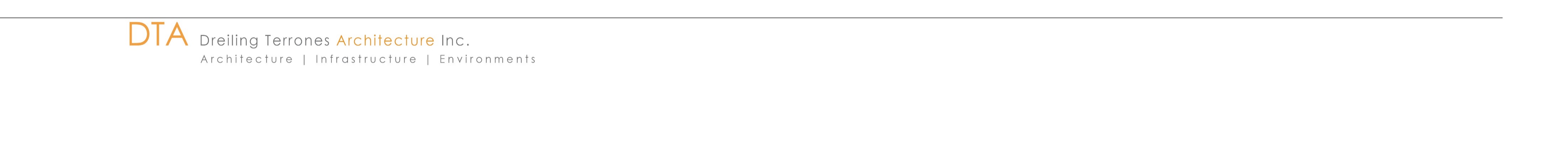 12
[Speaker Notes: Shared wall Duplexes
Split lower units & upper units (Units 1A / 1B & Units 2A / 2B)

(4) Units at 963 square feet each– 3,852 square feet total

(E) Parcel: 6,000 square feet
(N) Parcel 1: 2,580 square feet (43%)
(N) Parcel 2: 3,420 square feet (57%)

Has elements of contemporary / current living accommodations in a more traditional form:
Open plan
In-unit laundry
Shared porches]
Duplex with Lot Split Front Elevation
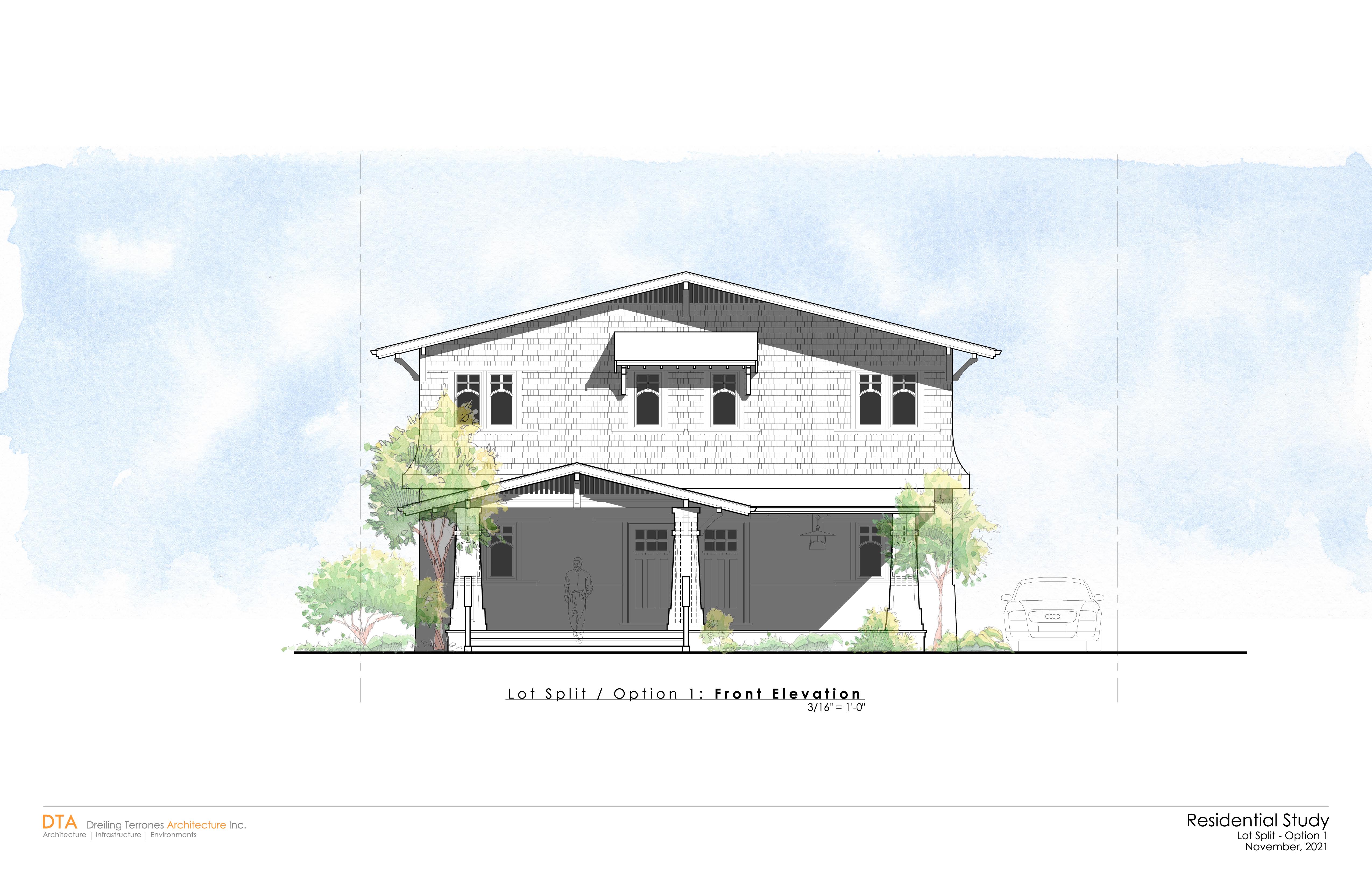 Two – Duplex A: Front Elevation
3/16” = 1’-0”
/Residential Study
Two – Duplex A: Lot Split
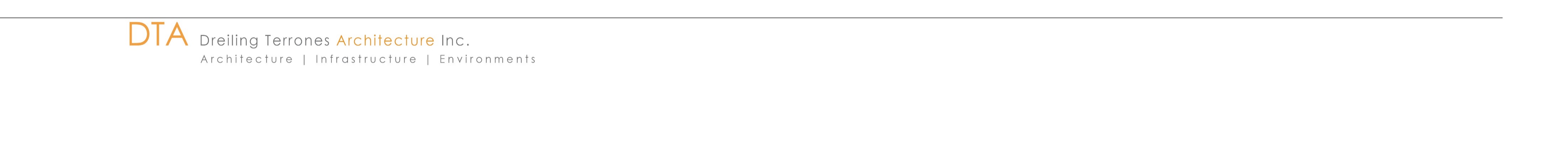 13
[Speaker Notes: Gracious front porch w/ entry to each unit
Side Driveway to rear parking
Traditional gabled structure with additional window awnings]
Duplex with Lot Split Side Elevation
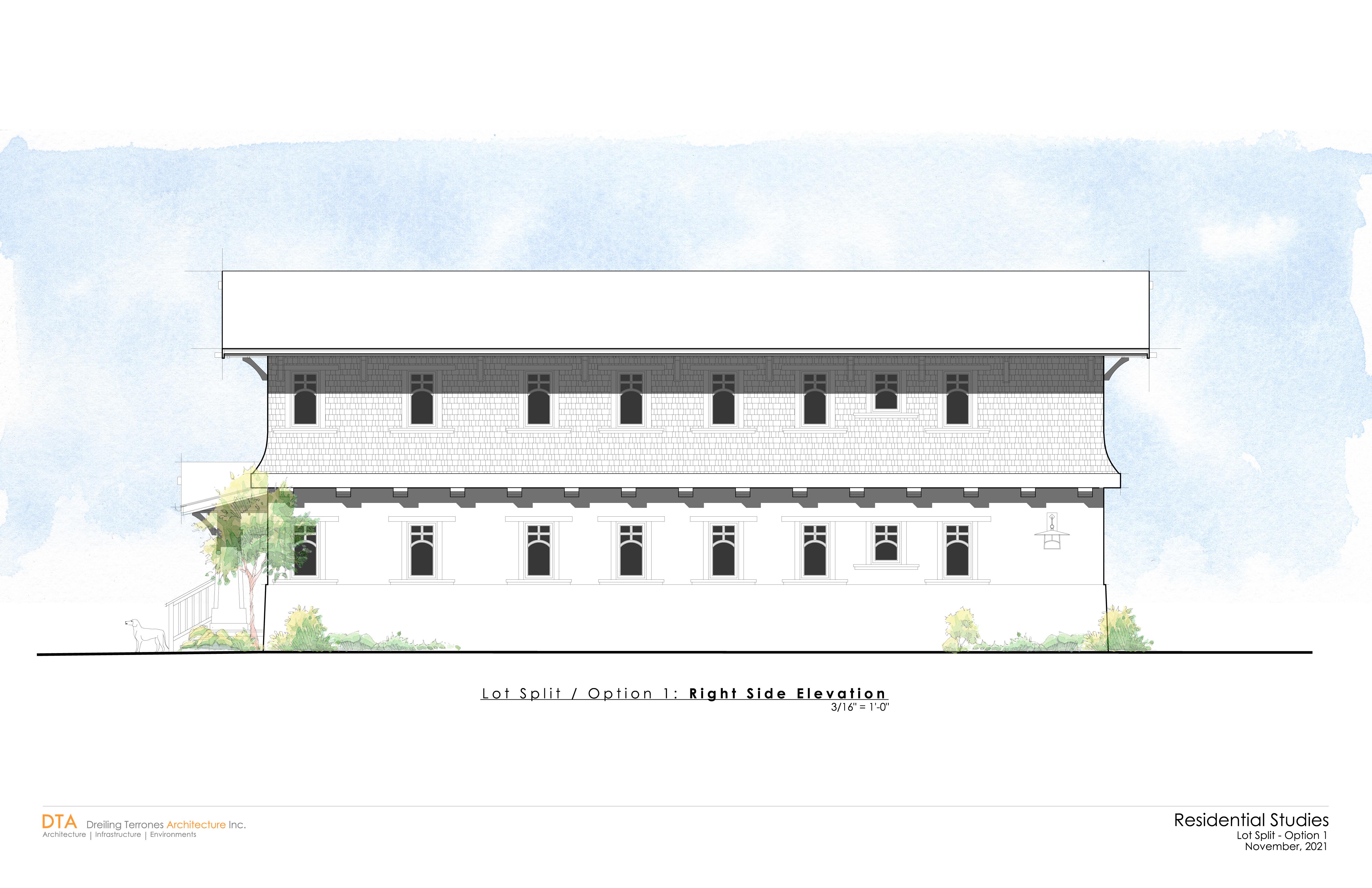 Two – Duplex A: Side Elevation
3/16” = 1’-0”
/Residential Study
Two – Duplex A: Lot Split
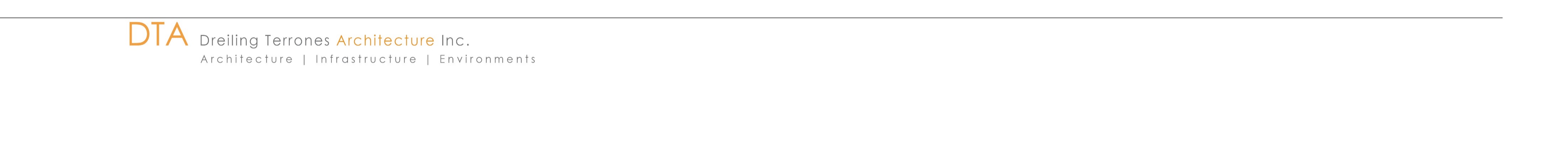 14
[Speaker Notes: Traditional materials palette:
Stucco & shingles with painted wood trims
Simulated true divided light windows]
Prototypical Duplex Streetscape with focus on duplex on Each Lot Split
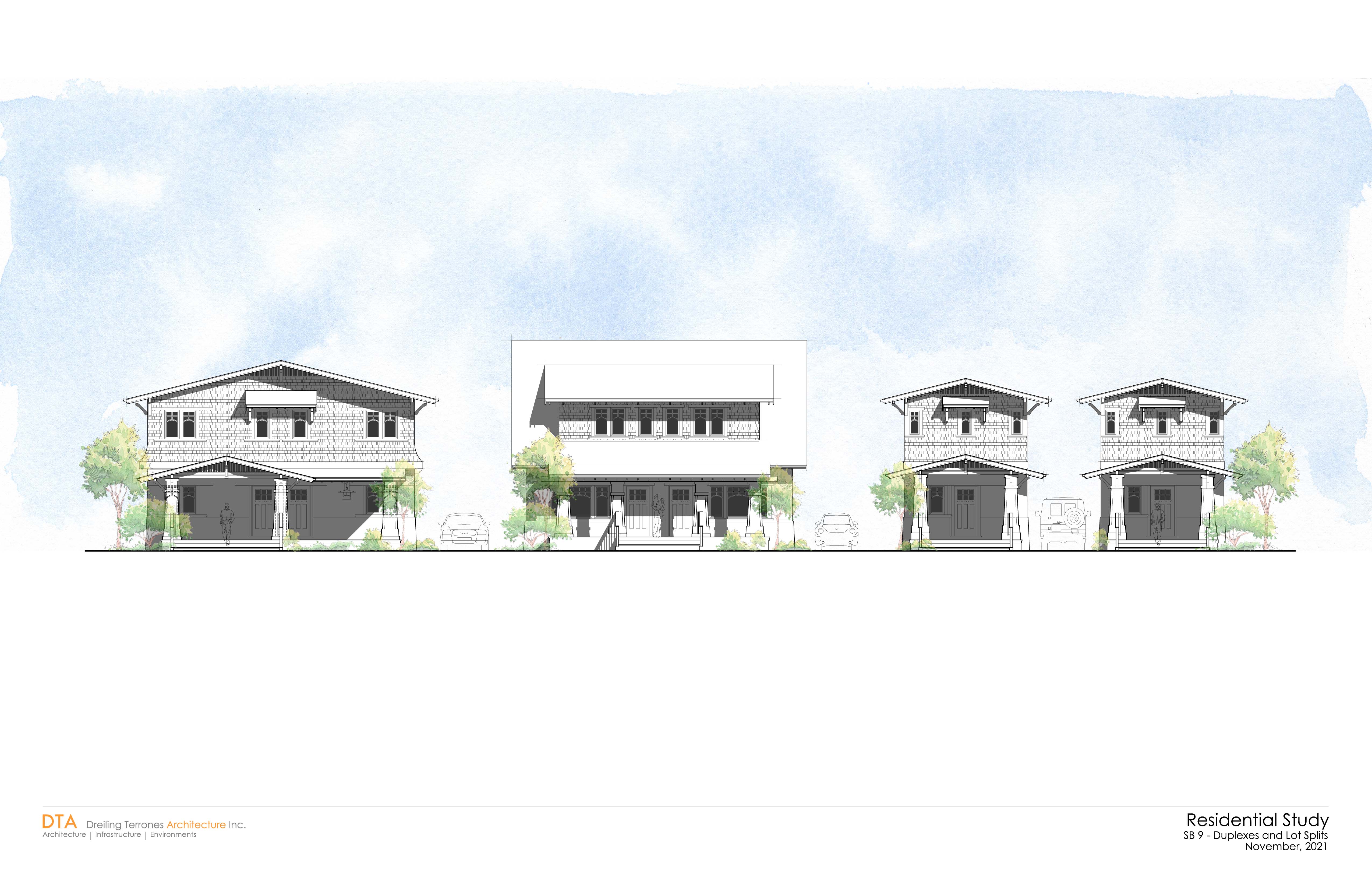 Two – Duplex B: Lot Split
Prototypical Duplex Streetscape
/Residential Study
SB 9 – Duplexes and Lot Splits
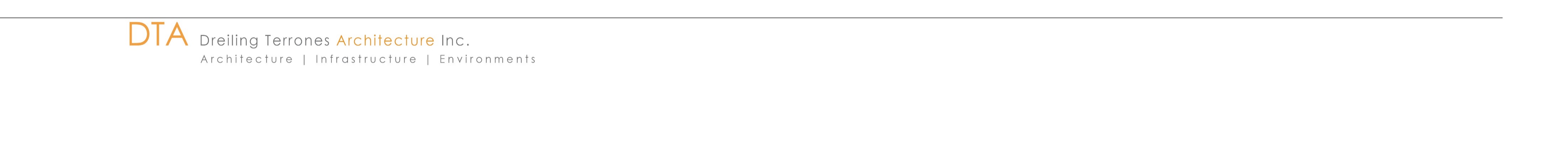 15
[Speaker Notes: Two - Duplex: Lot Split]
Duplex on Each Lot Split Plan View of the Two Lots
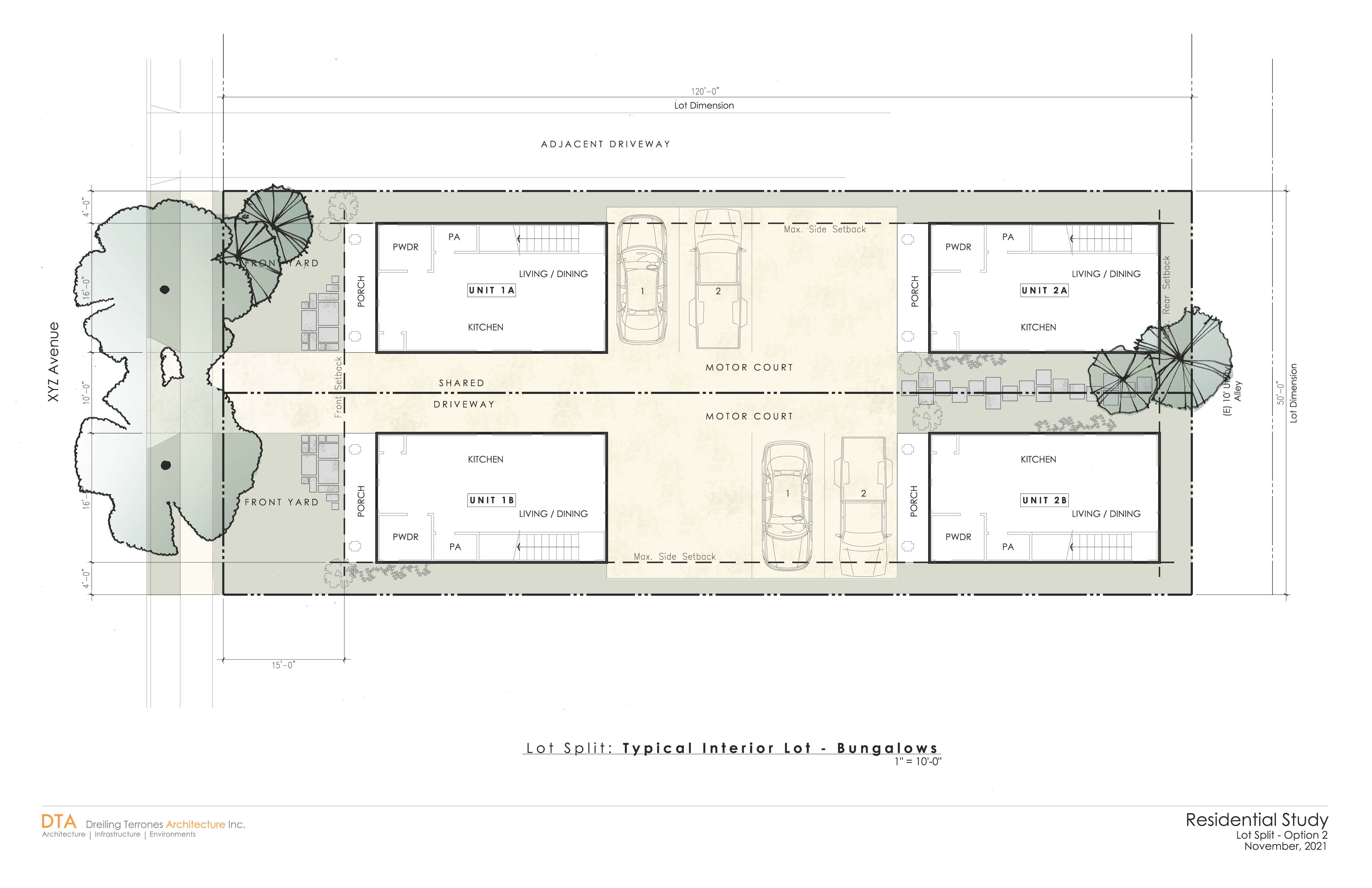 Two – Duplex B: Lot Split
1” = 10’-0”
/Residential Study
Two – Duplex B: Lot Split
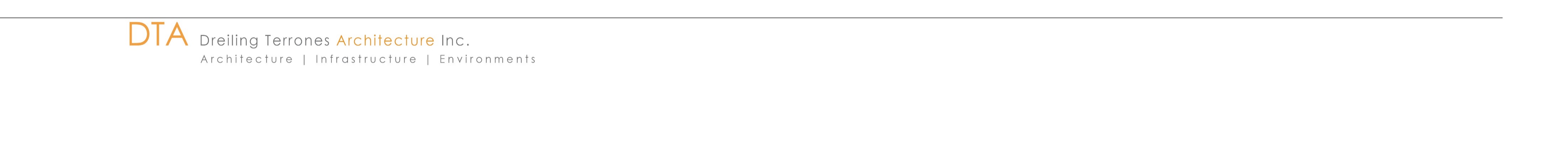 16
[Speaker Notes: (E) Parcel: 6,000 square feet
(N) Parcel 1: 3,000 square feet (50%)
(N) Parcel 2: 3,000 square feet (50%)

This prototype provides some characteristics typical of single-family-zoned lots in R-1 districts:
Front porches
Shared Driveway (with surface parking in common Motor Court)
Residential-scale landscaping
Distinct space for each unit (“Bungalow Style”) without shared walls]
Duplex on Each Lot Split First Floor Plan
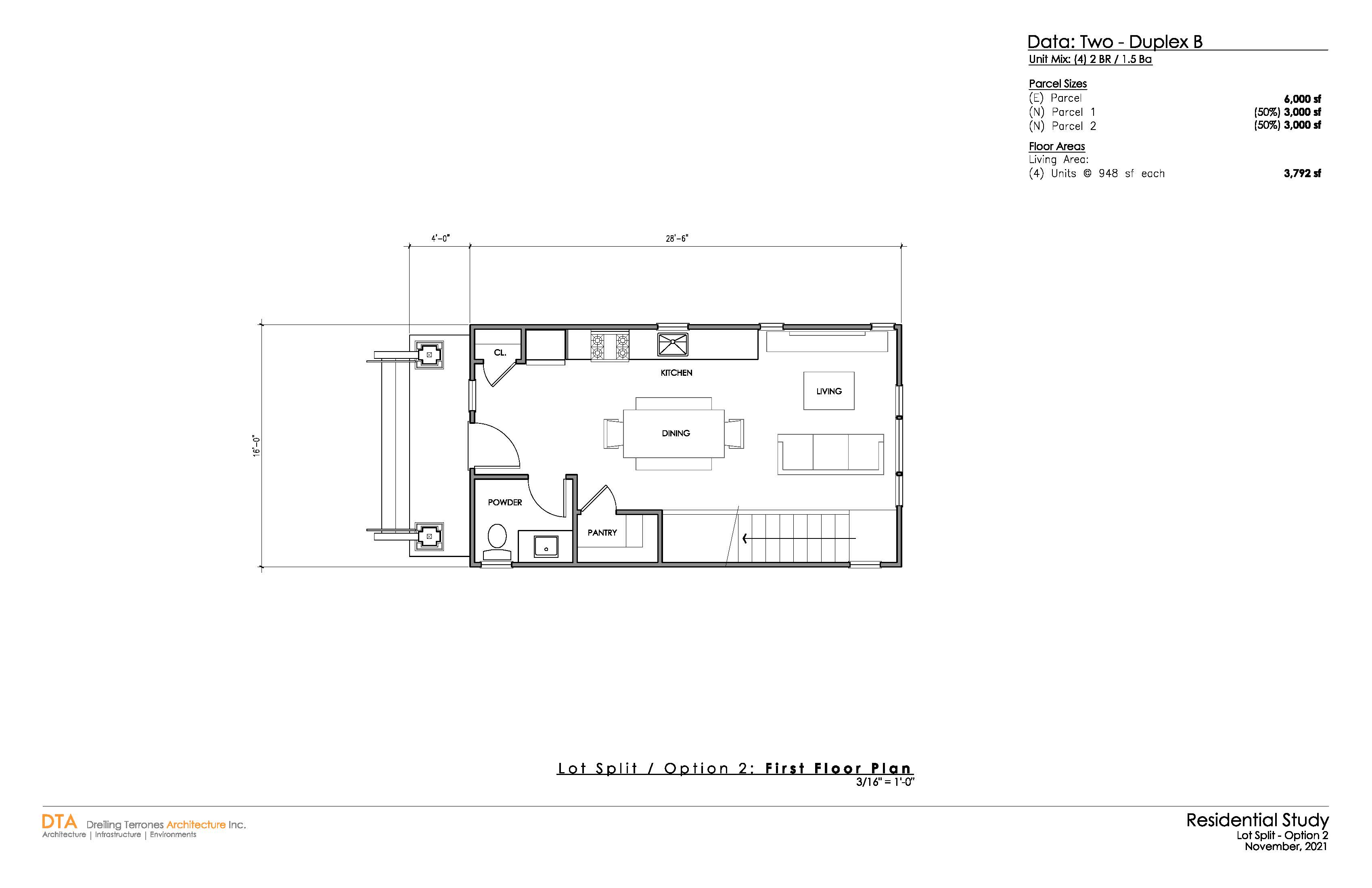 Two – Duplex B: First Floor Plan
3/16” = 1’-0”
/Residential Study
Two – Duplex B: Lot Split
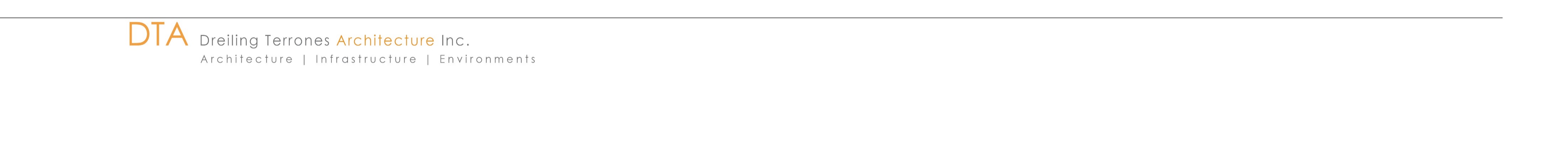 17
[Speaker Notes: “Bungalow Style” Units
Individual, 2-story bungalows (Units 1A, 1B & Units 2A, 2B)

(4) Units at 948 square feet each – 3,792 square feet total

(E) Parcel: 6,000 square feet
(N) Parcel 1: 3,000 square feet (50%)
(N) Parcel 2: 3,000 square feet (50%)

Has elements of contemporary / current living accommodations in a more traditional form:
Open plan
In-unit laundry]
Duplex on Each Lot Split Second Floor Plan
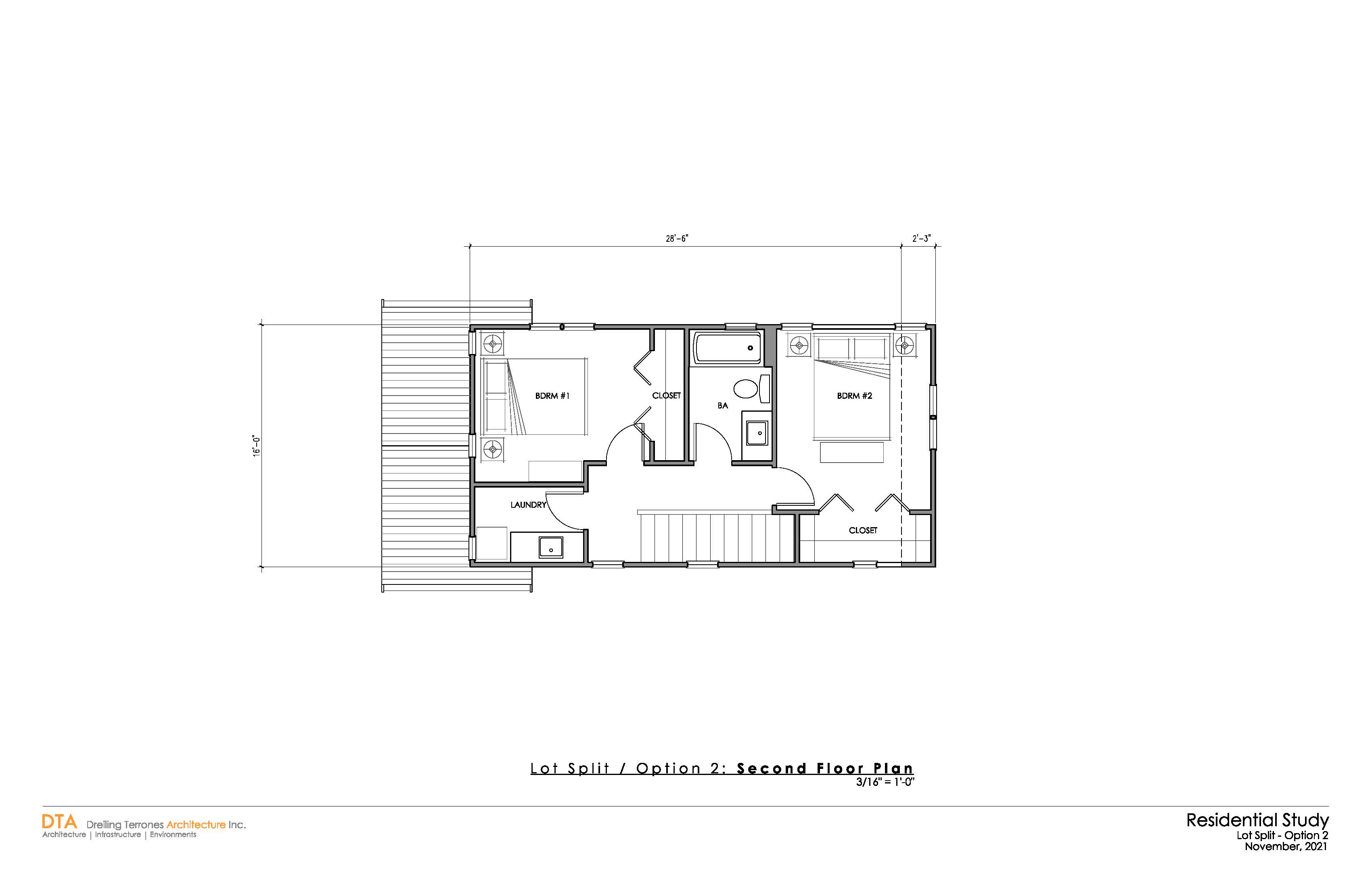 Two – Duplex B: Second Floor Plan
3/16” = 1’-0”
/Residential Study
Two – Duplex B: Lot Split
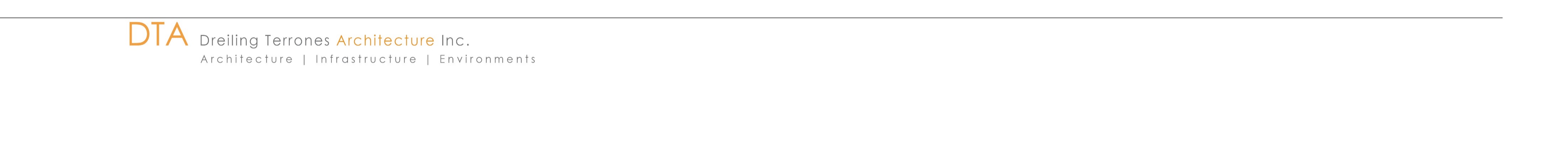 18
[Speaker Notes: “Bungalow Style” Units
Individual, 2-story bungalows (Units 1A, 1B, 2A, & 2B)

(4) Units at 948 square feet each– 3,792 square feet total

(E) Parcel: 6,000 square feet
(N) Parcel 1: 3,000 square feet (50%)
(N) Parcel 2: 3,000 square feet (50%)

Has elements of contemporary / current living accommodations in a more traditional form:
Open plan
In-unit laundry]
Duplex on Each Lot Split Front Elevation
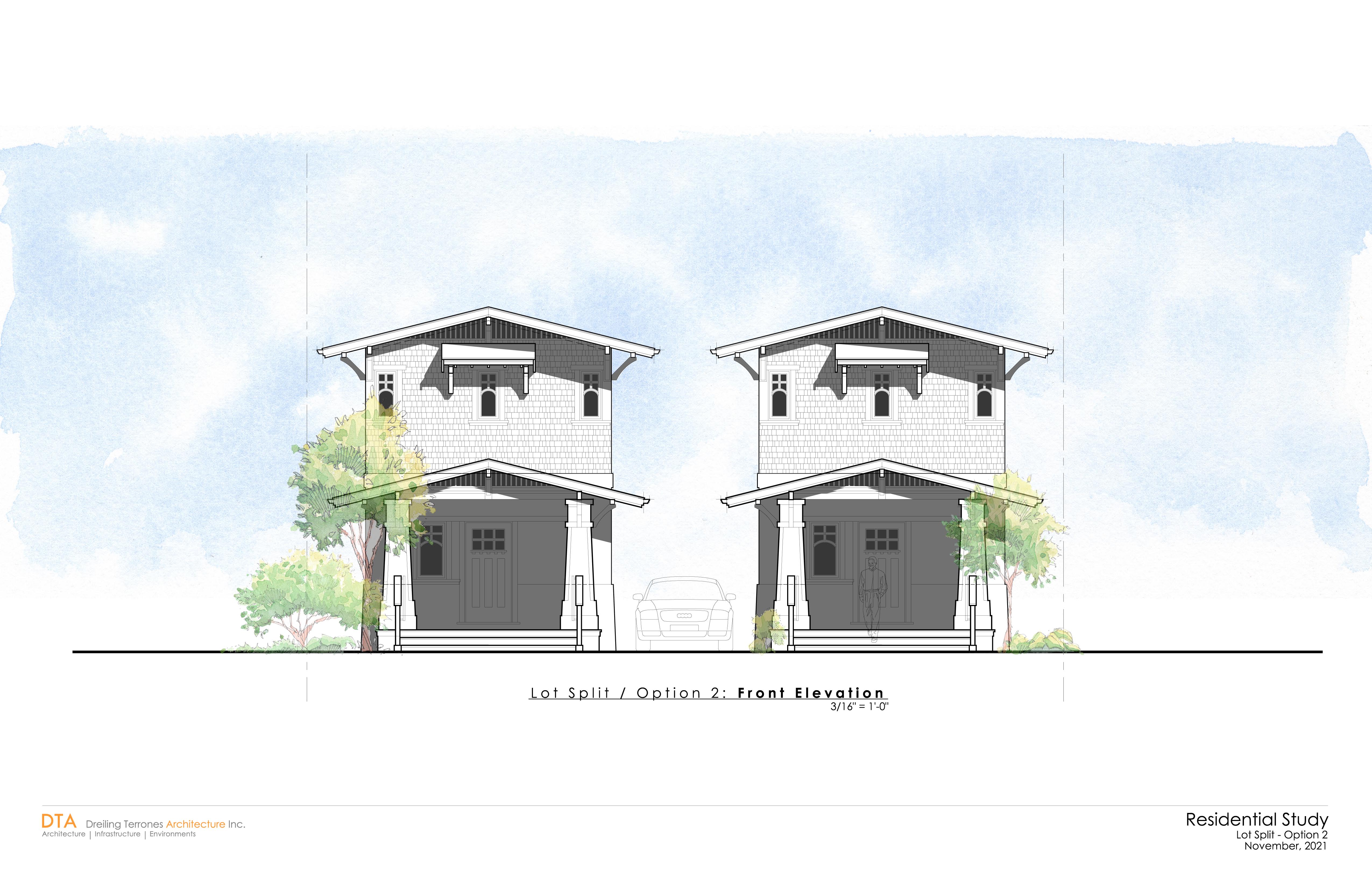 Two – Duplex B: Front Elevation
1/8” = 1’-0”
/Residential Study
Two – Duplex B: Lot Split
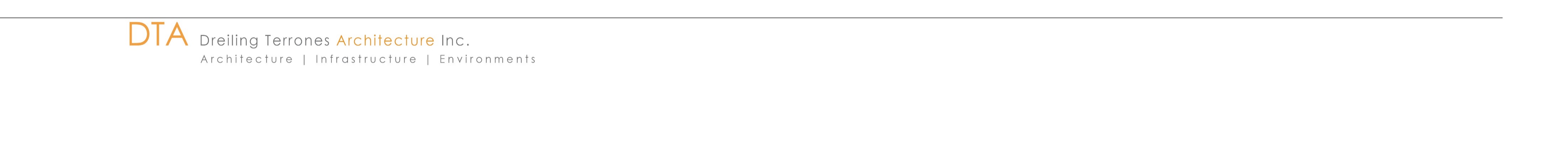 19
[Speaker Notes: Gracious front porch w/ entry to each unit
Shared center Driveway to rear parking in Motor Court
Traditional gabled structure with additional window awnings]
Duplex on Each Lot Split Side Elevation
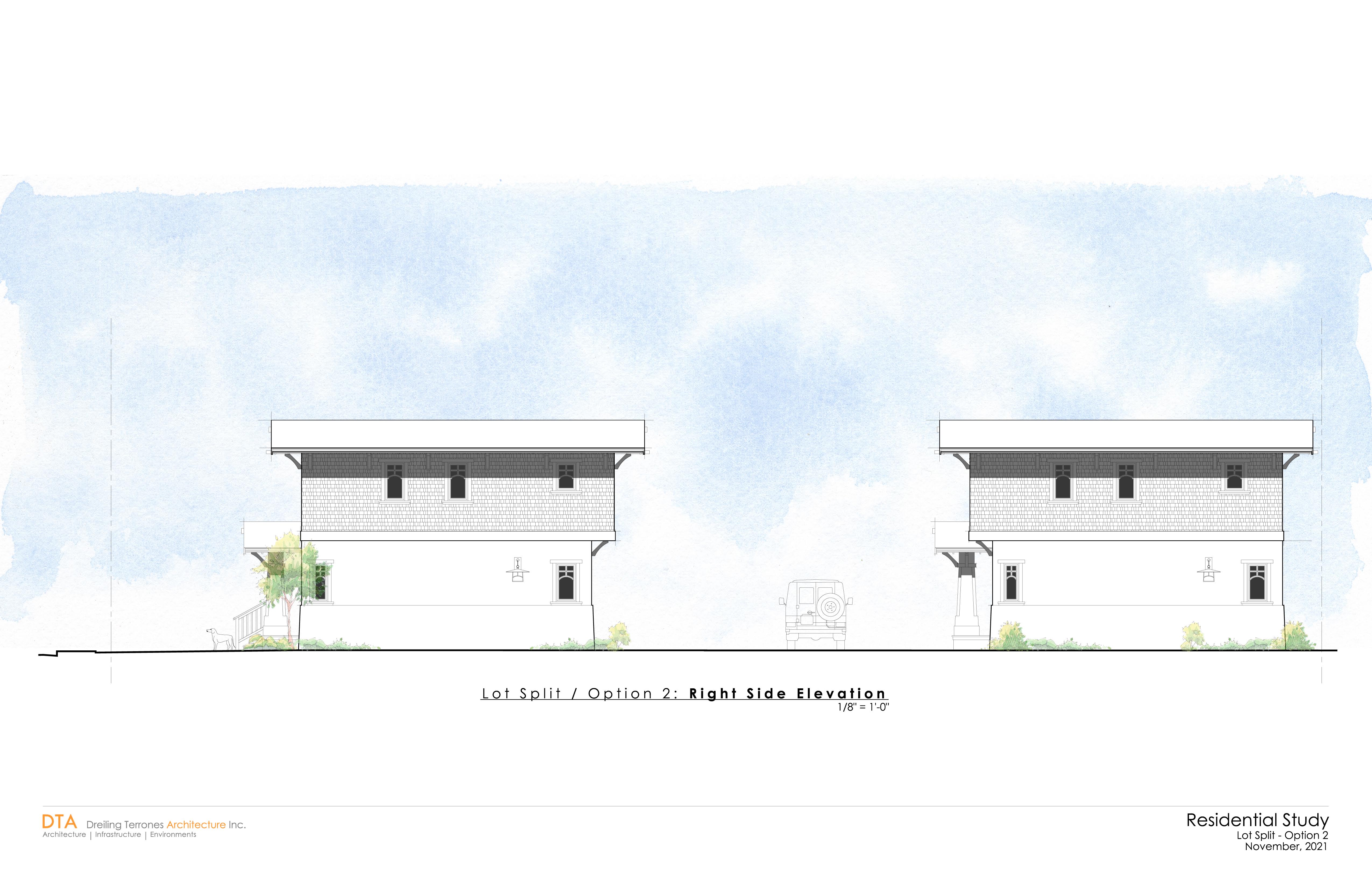 Two – Duplex B: Side Elevation
1/8” = 1’-0”
/Residential Study
Two – Duplex B: Lot Split
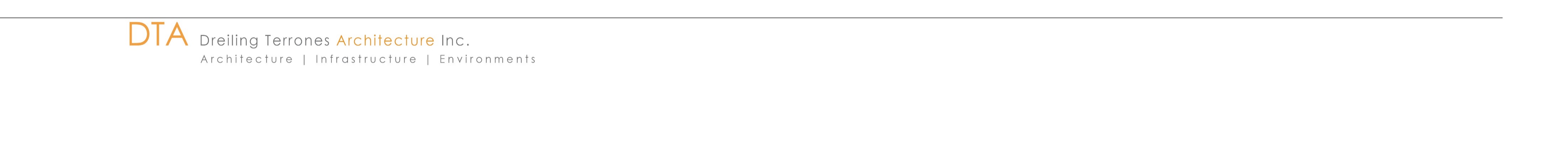 20
[Speaker Notes: Traditional materials palette:
Stucco & shingles with painted wood trims
Simulated true divided light windows

Motor Court between bungalows, accessed by shared Driveway]
Last Slide with Name of Architecture Firm
SB 9 Residential 
Analysis

 

Prepared by 
Dreiling Terrones Architecture
for
Association of Bay Area Governments
  

December 2, 2021











www.dtbarch.com
Burlingame
650.696.1200
1103 Juanita Ave.
Burlingame, CA 94010
Healdsburg
707.431.1305
314 Center St. #220
Healdsburg, CA 95448
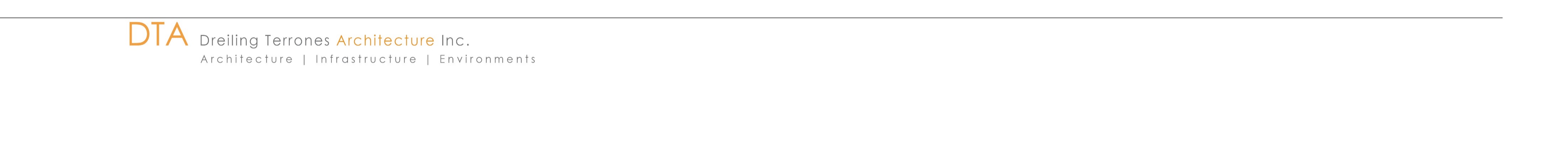 21